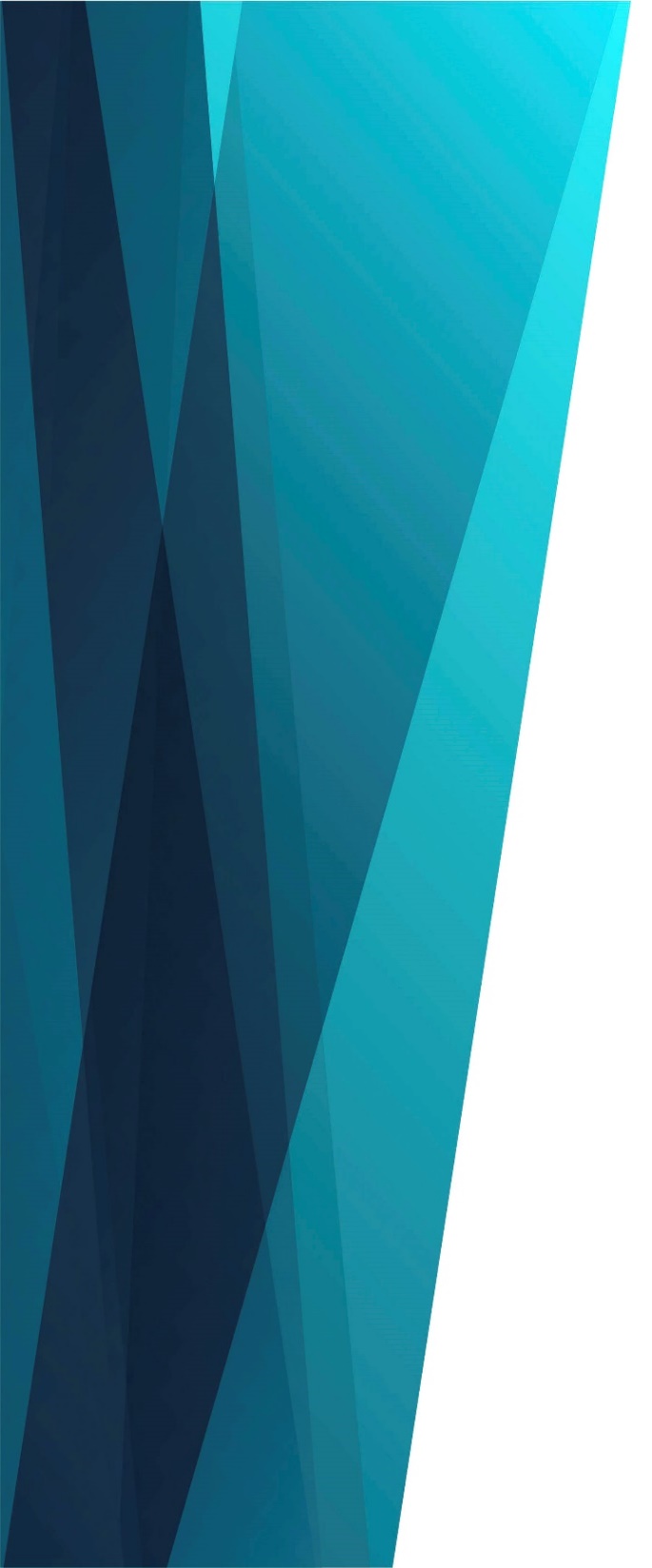 Вернись, вернись
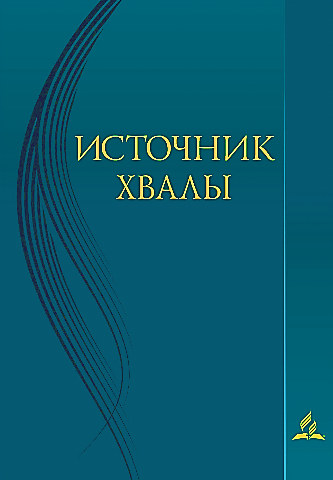 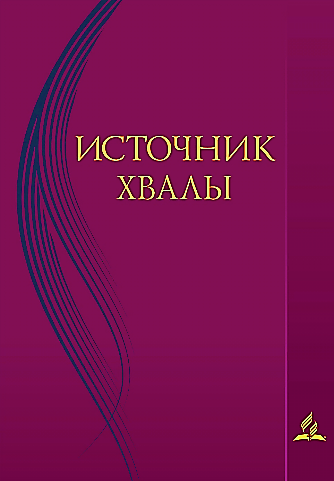 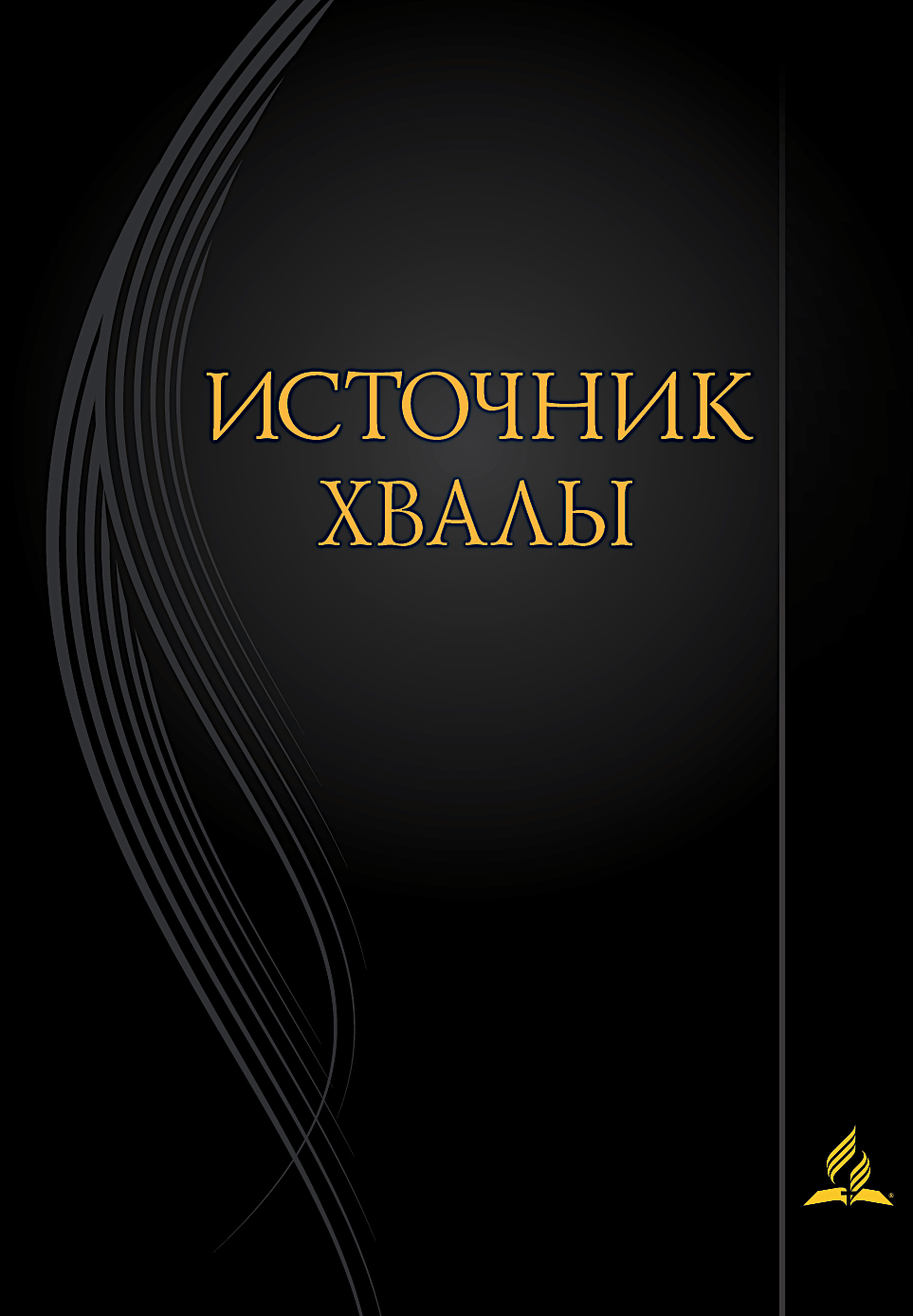 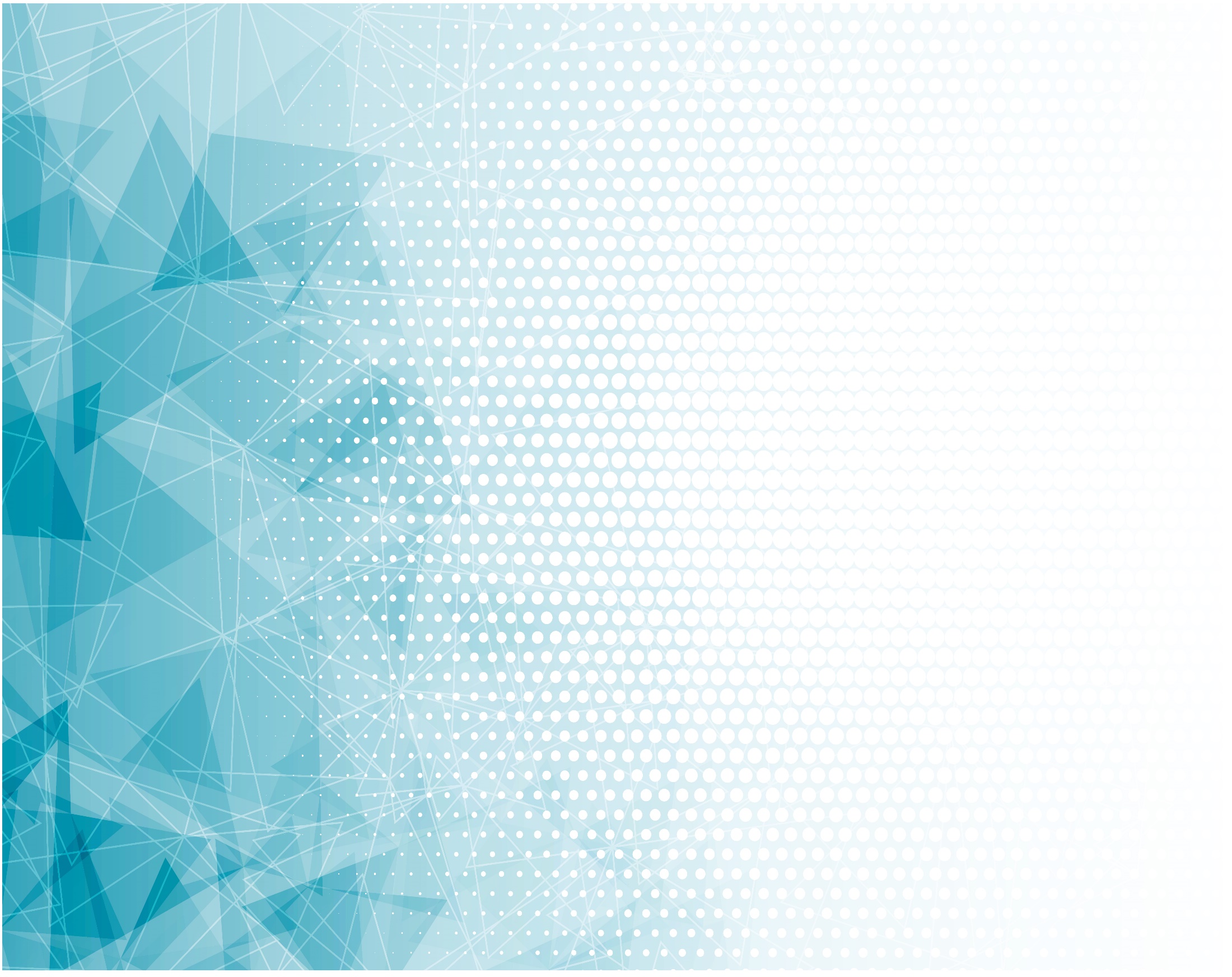 Вернись, вернись! 
Ты так блуждал далёко,
В пути не раз 
И падал, и страдал,
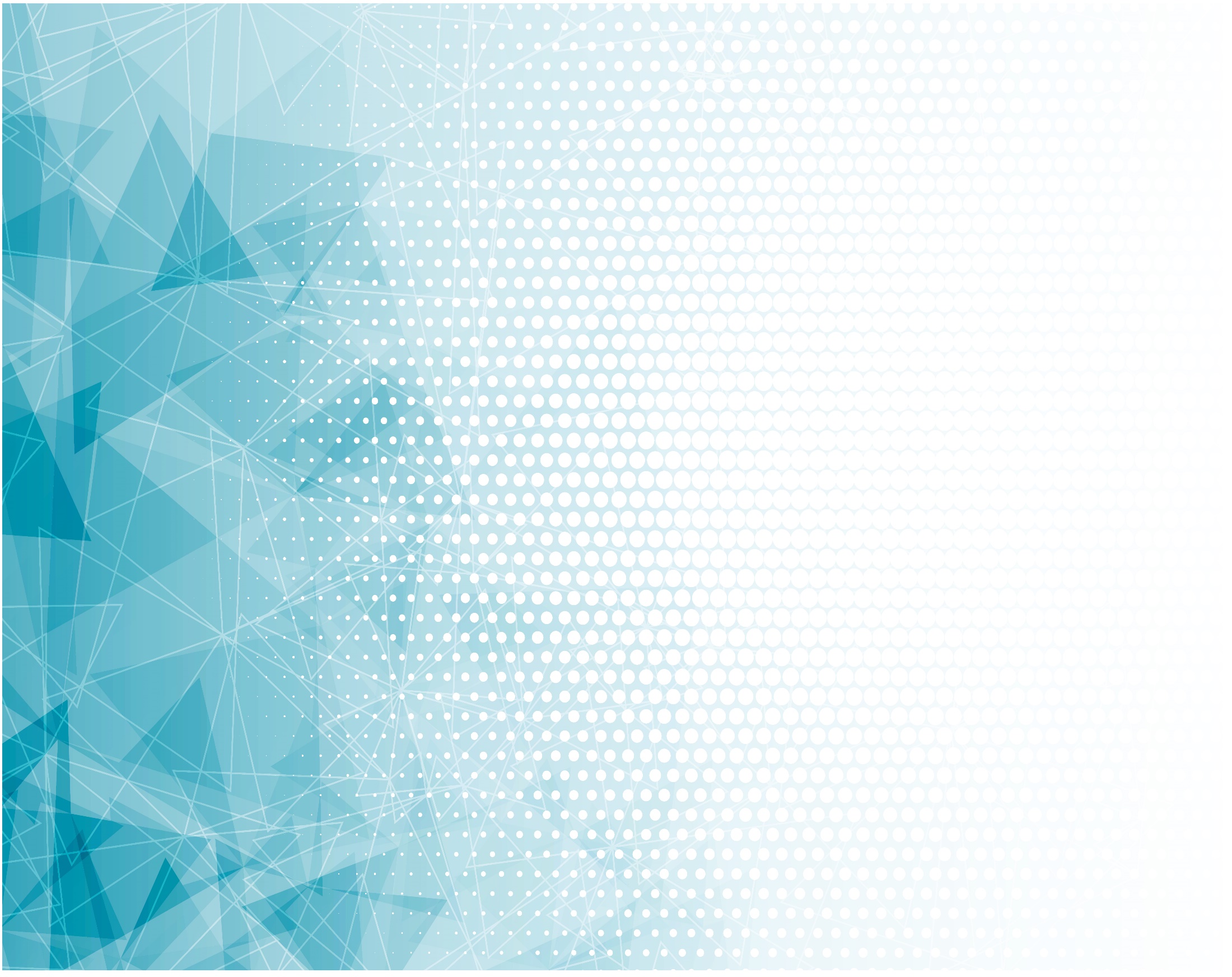 Истерзанный, 
изъязвлённый глубоко,
Ты близкой гибели 
Не сознавал.
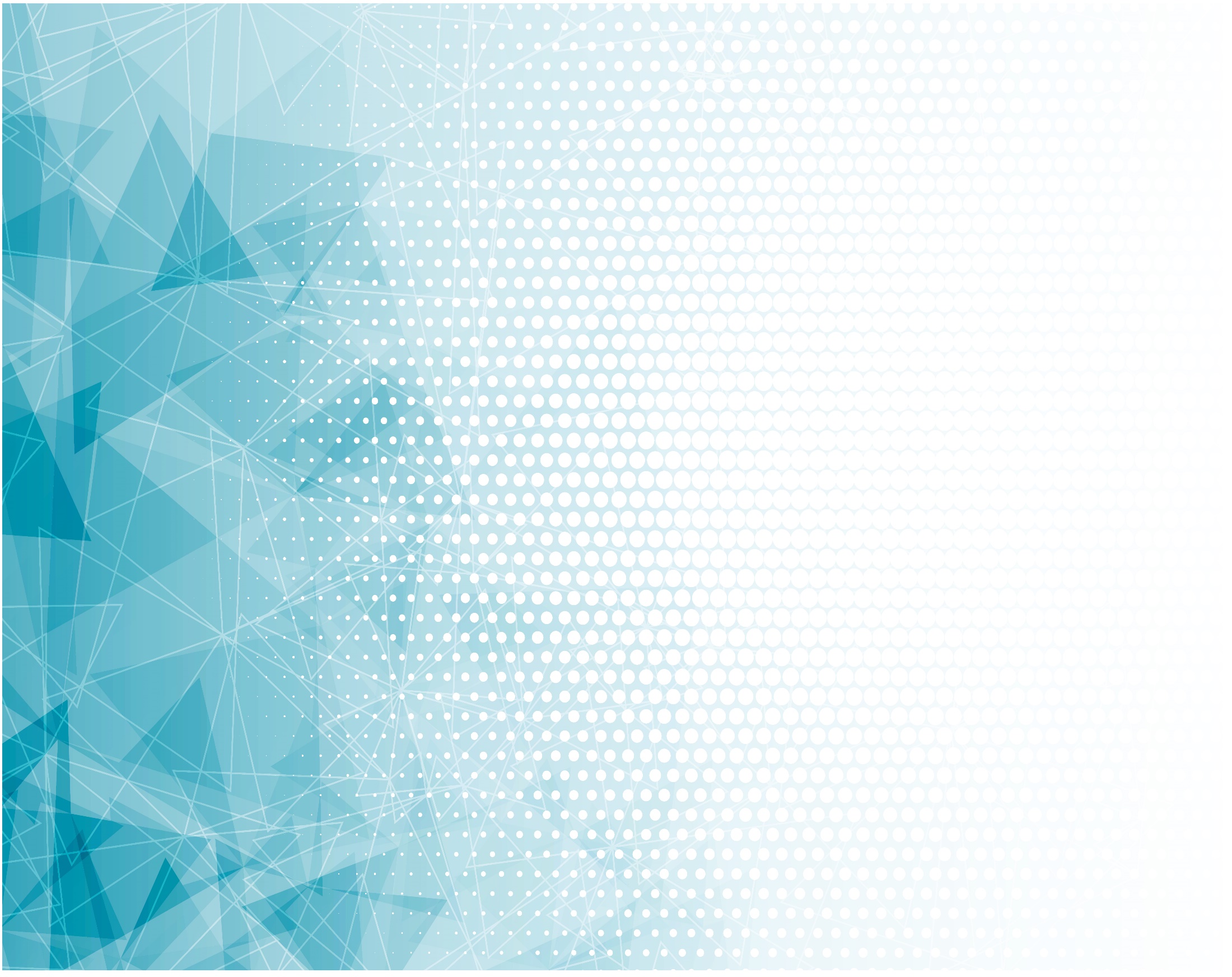 Ты долго шёл, 
Изранил себе ноги,
В очах твоих 
Блеск юности погас;
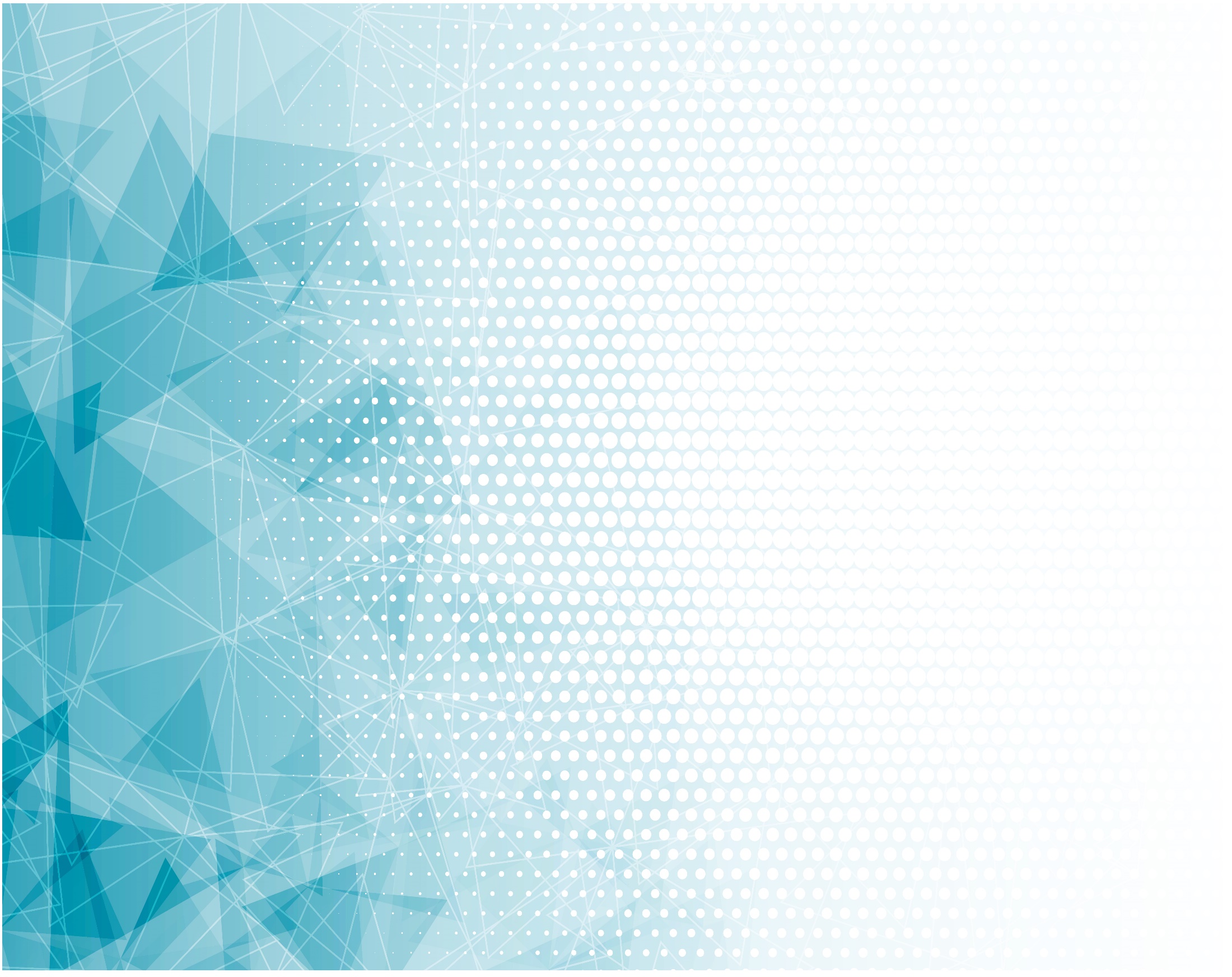 Вернись же, друг, 
С погибельной дороги,
Пока не пробил 
Твой последний час!
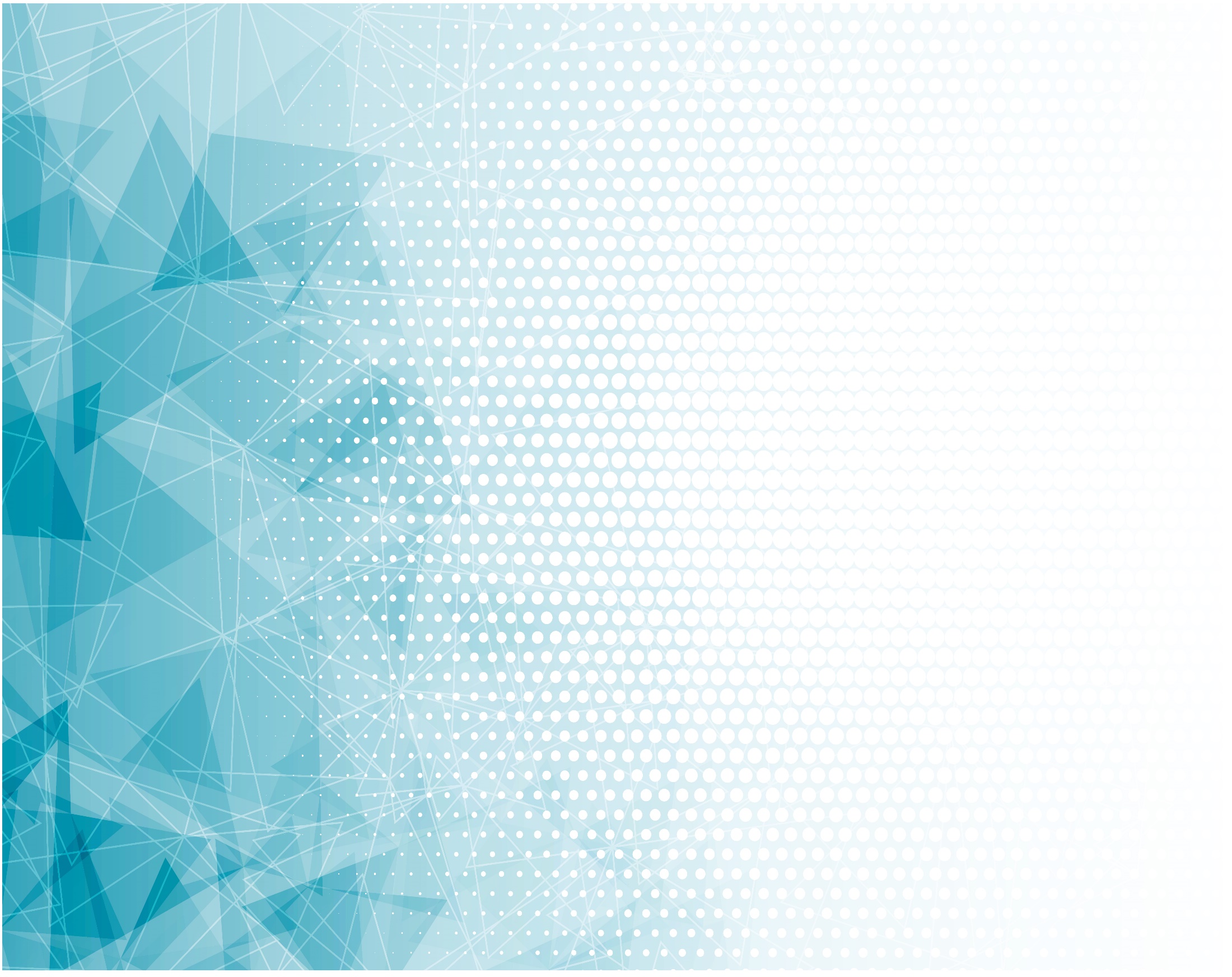 Вернись! Уже ль
Тебе не надоело
Блуждать в пустыне
Мрака и грехов?
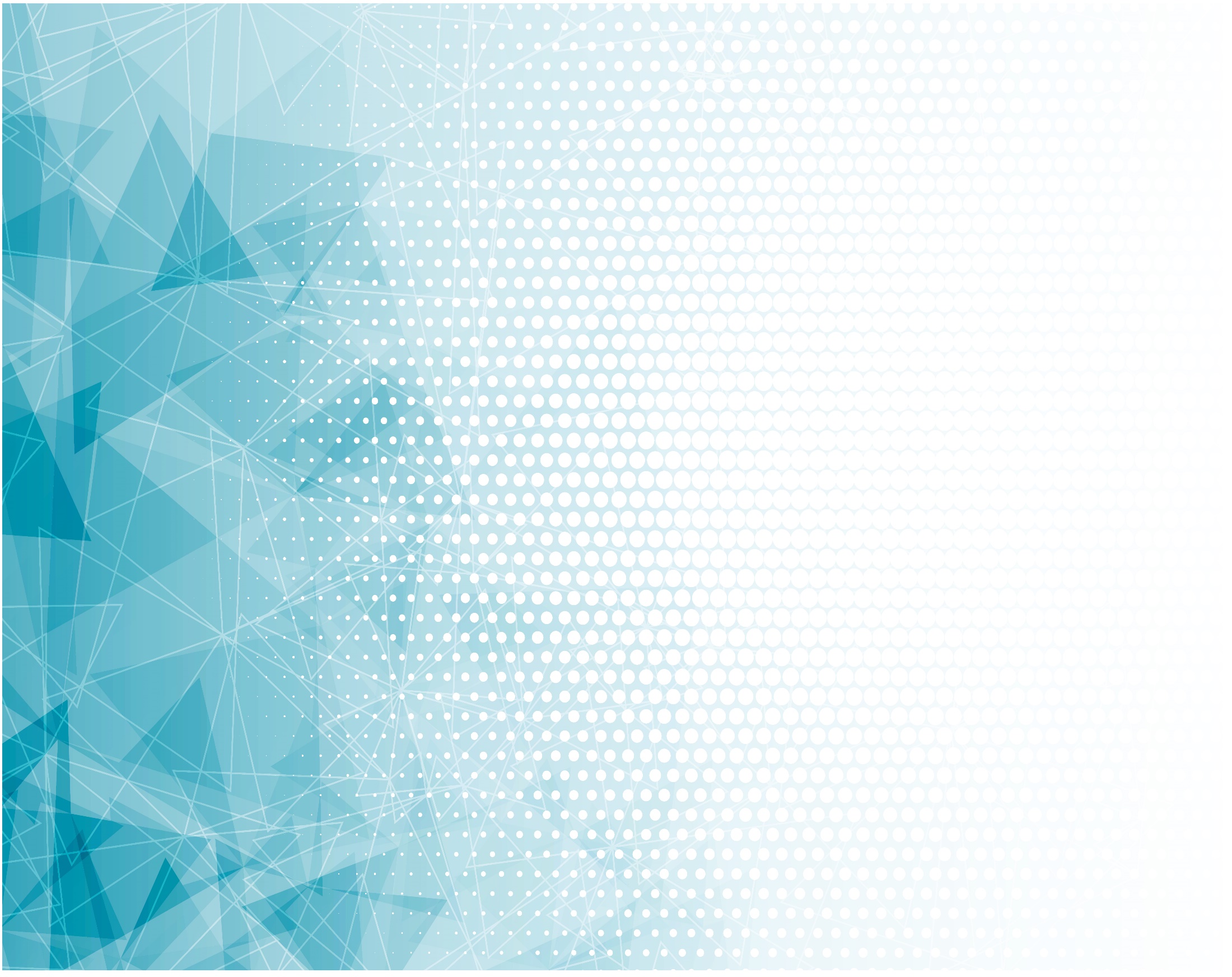 Вернись, вернись!
Твой бедный дух и тело
Бог вырвет лишь
Из вражеских оков.
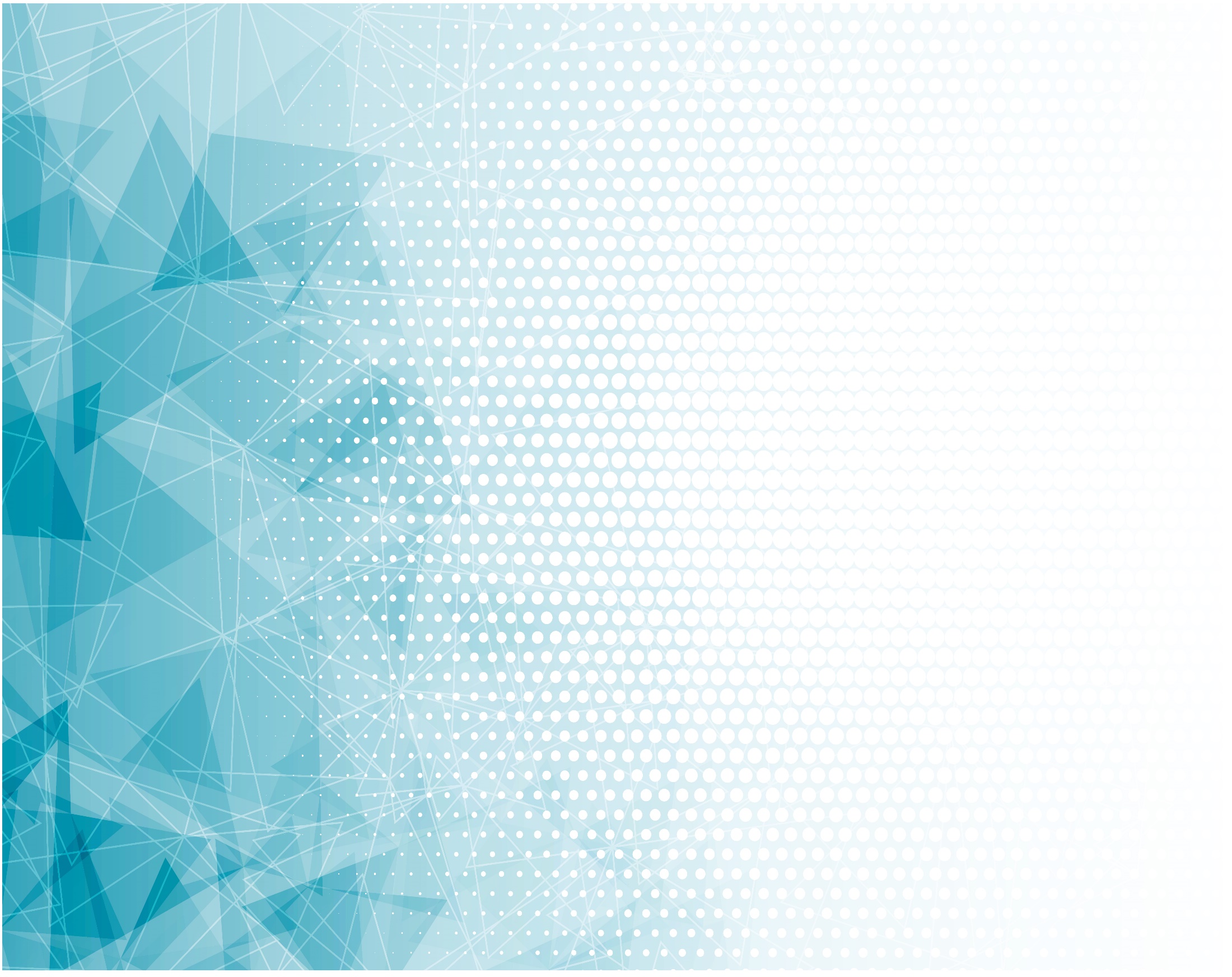 Вернись, вернись!
В твоей родной отчизне
Ты отдохнешь
И телом, и душой,
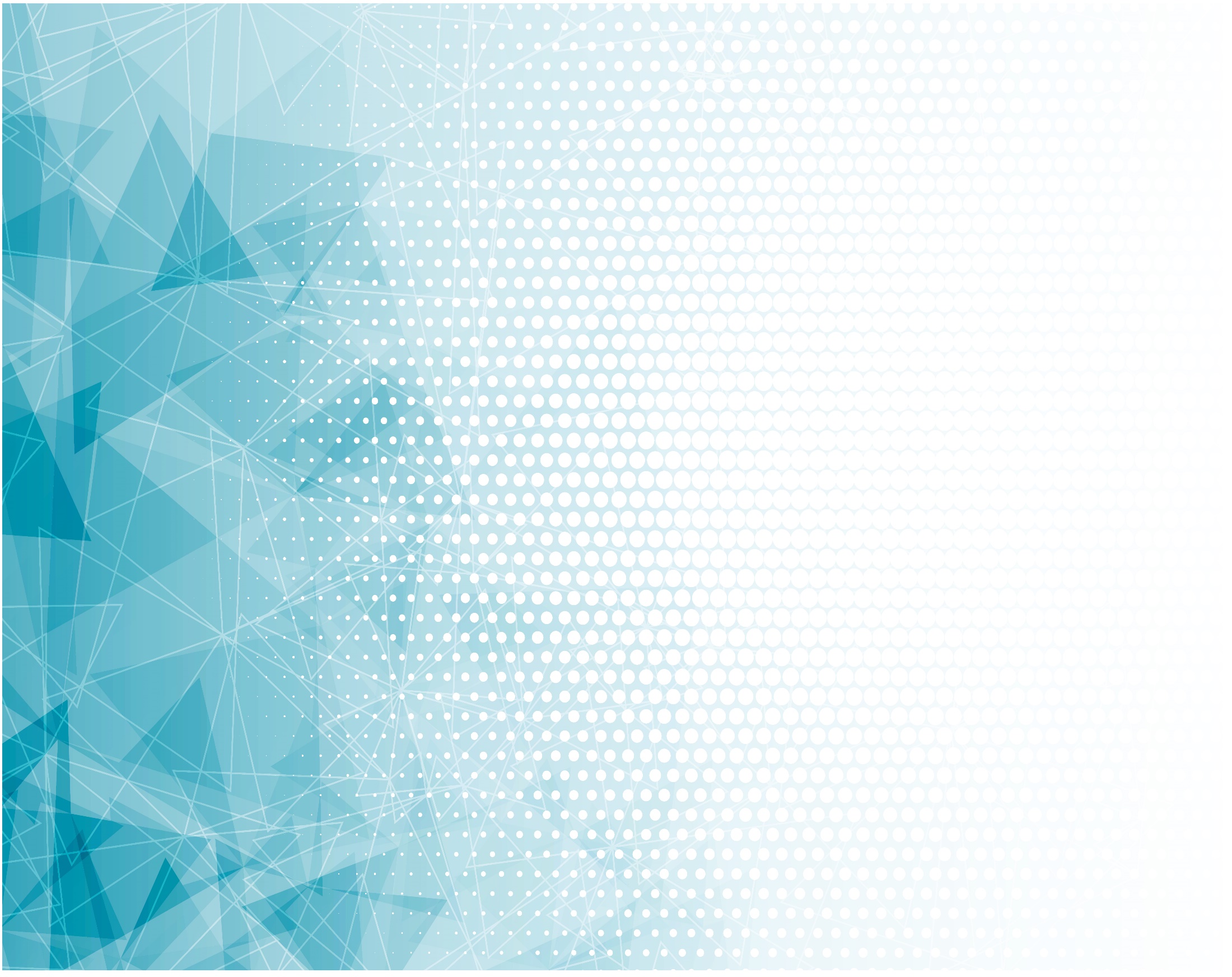 С Христом в святой 
И обновленной жизни
Забудешь ты
Мир этот суетной.
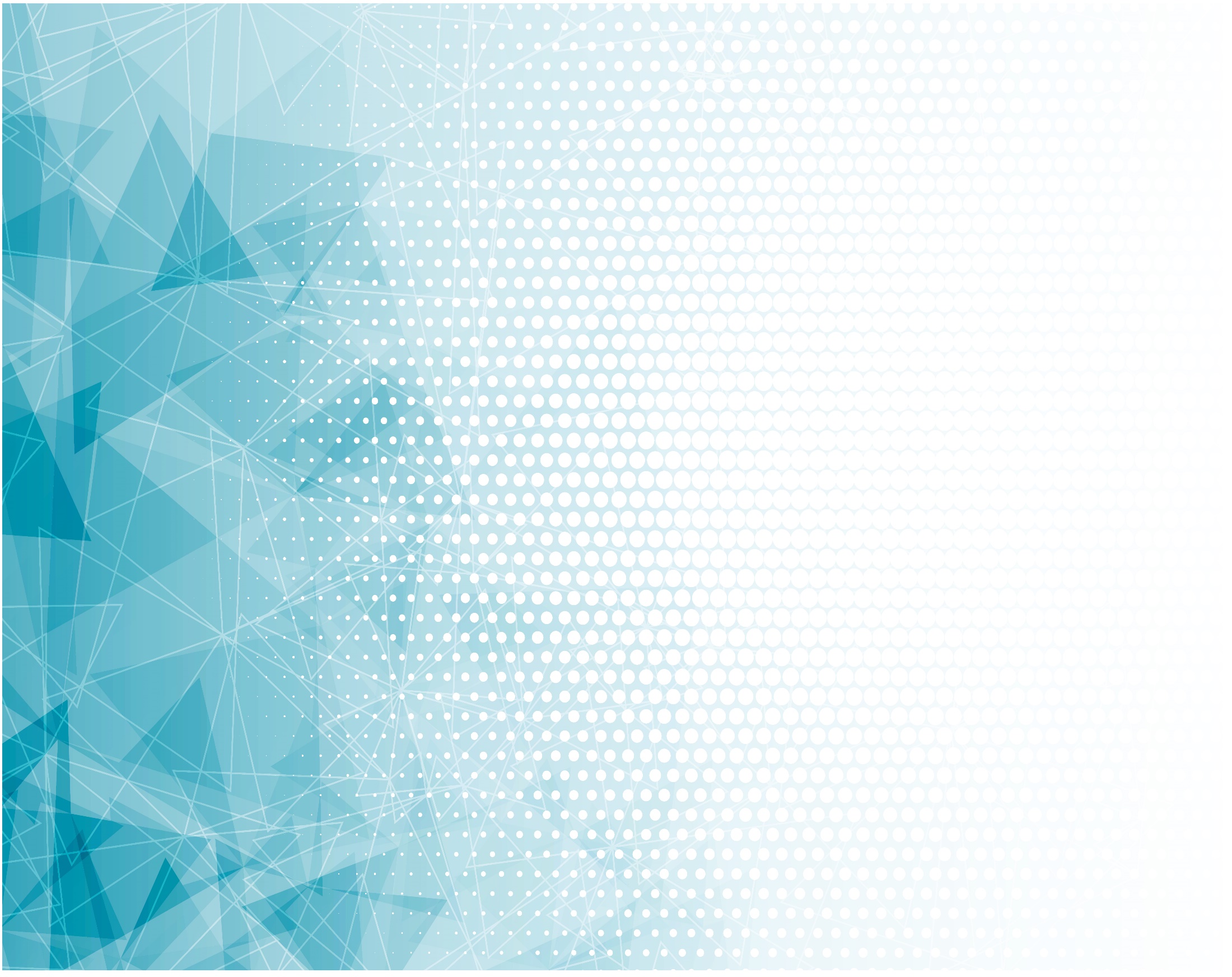 Твои грехи,
Соблазны и волненья,
Как тяжкий сон,
Исчезнут навсегда;
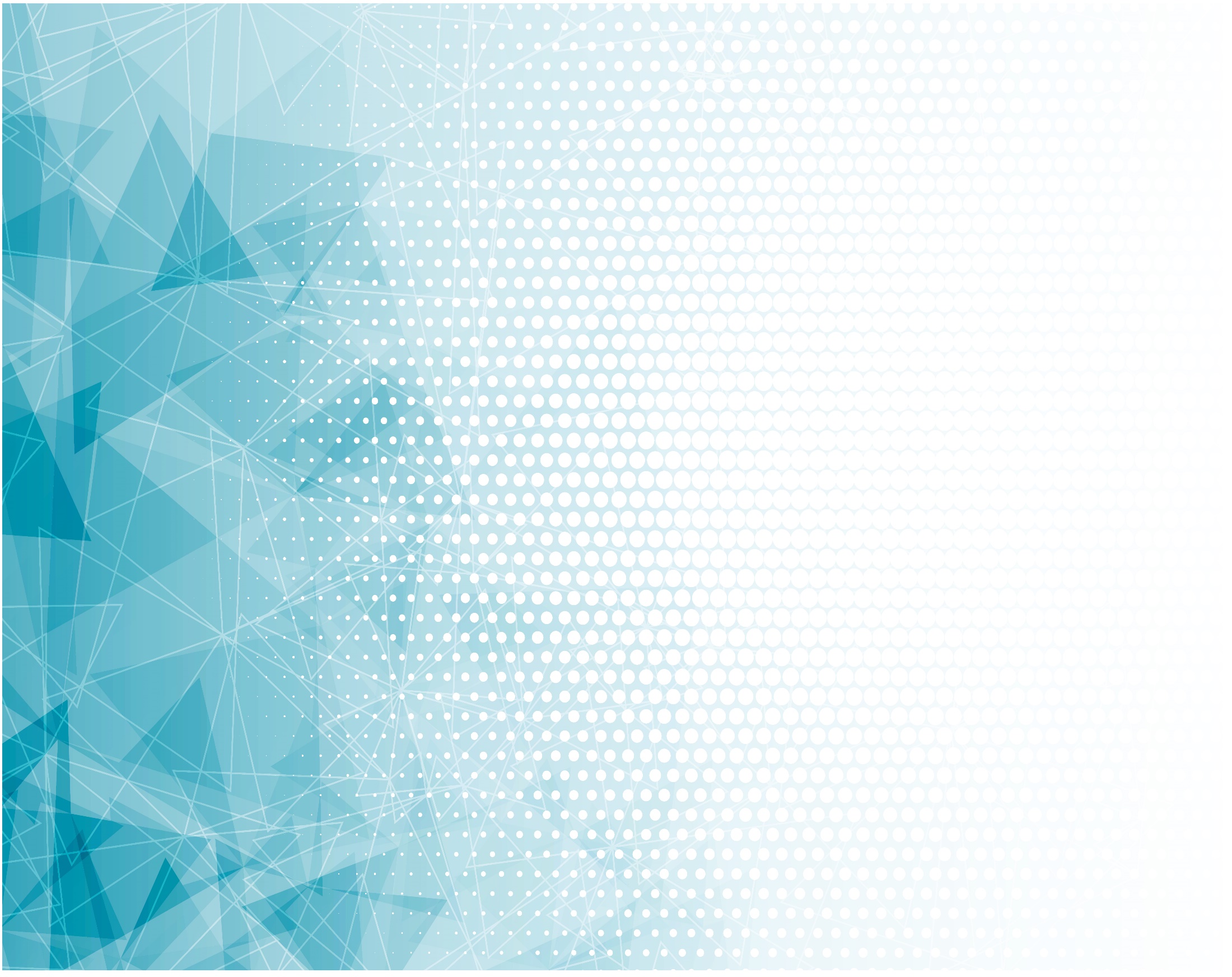 В любви Христа,
В Его святом общение
О прошлом ты
Не вспомнишь никогда.